Викторина:«Что ты знаешь о Конституции».
1. Отборочный тур.
- Основной Закон государства. (Конституция)- Народовластие. (Демократия)- Глава государства. (Президент)-Нижняя палата парламента. (Госдума)-Документ гражданина РФ (паспорт)-Как формируются органы власти? (выборы)-Партия президента? (Единая Россия)-Какую власть осуществляет прокурор? (судебную)
2.Полуфинал.
-Главная песня страны? (гимн)
-Другие символы государства? (герб, флаг)
-12 июня? (День Независимости)
-Сколько цветов на флаге Самарской области(3)
-Животное на гербе Самарской обл. ()
-4 ноября? (День народного единства)
-Всадник на гербе Москвы? (Георгий Победоносец)
-12 декабря? (День Конституции)
-город-столица в годы Великой Отечественной войны (Куйбышев)	
-Столицы Руси, России? (Киев, Москва, Петербург)
-23 февраля? (День Защитника Отечества)
3.Финал.
-Документ работника? (трудовая книжка)
 
-Возраст избирателя?(18лет)
 
-Без нее документ – простая бумажка (печать)
 
-Документы кота Матроскина? (усы, лапы, хвост)
 
-Срок полномочий президента РФ?(4 года,2срока)
 
-Первый президент РФ? (Б.Н.Ельцин)
 
-Лидер ЛДПР? (В.В.Жириновский)
 
-Председатель правительства РФ? (Д.А.Медведев)
 
-Президент РФ? (В.В.Путин)

-Губернатор Самарской области? (Меркушкин)
Подведение итогов.

Награждение победителей.
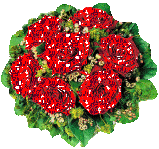